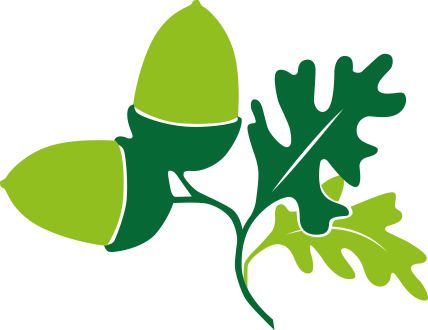 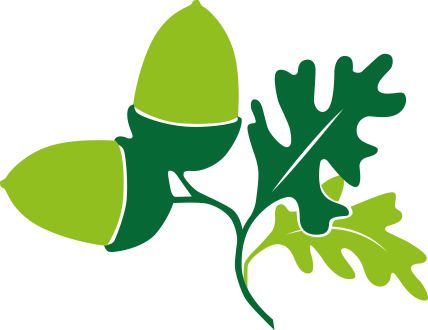 Citizenship
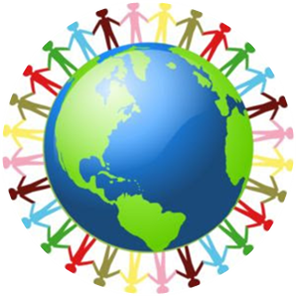 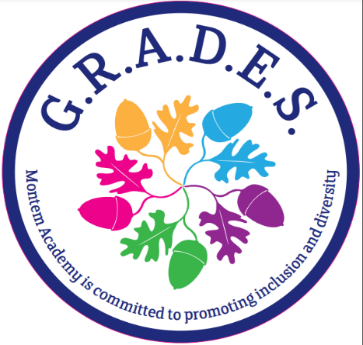 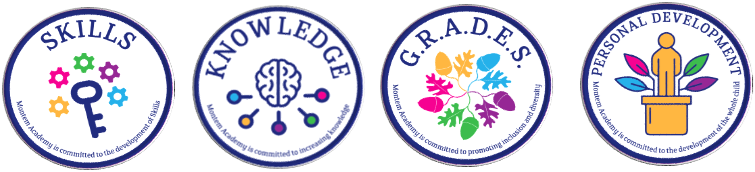 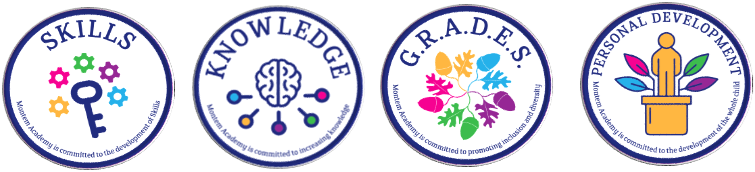 Week 4
Everyone to Excel through Pride and Ambition
Citizenship
ECO
Frasier Cox – Wrote a children’s book about refugees and proceeds support Save The Children charity.
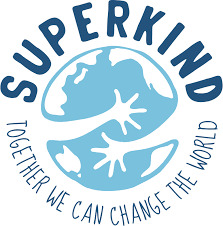 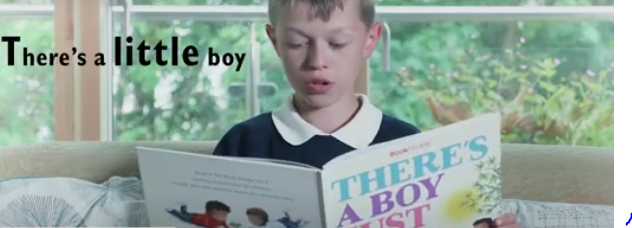 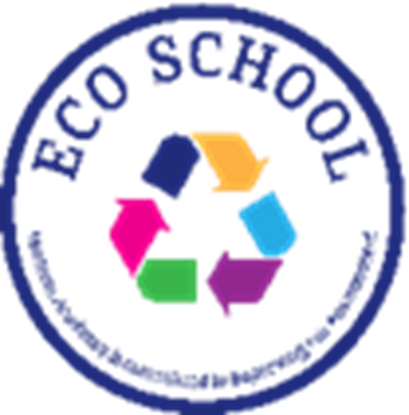 https://superkind.org/change-makers/frasier-cox
Everyone to Excel through Pride and Ambition
[Speaker Notes: Click on the link for the video and then create a short task/question based on the video.]
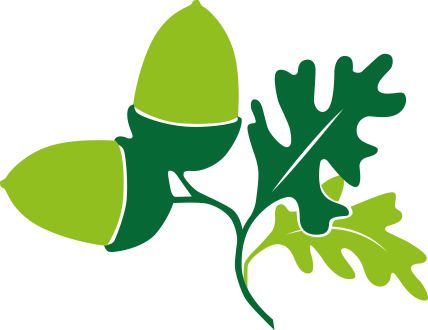 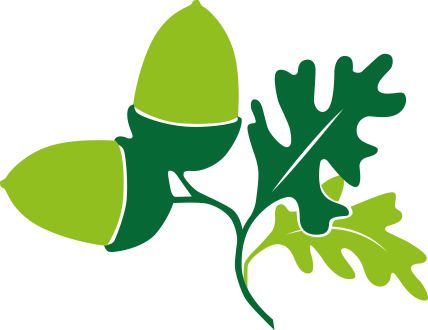 Citizenship
World Day for Cultural Diversity 
21st May 2024
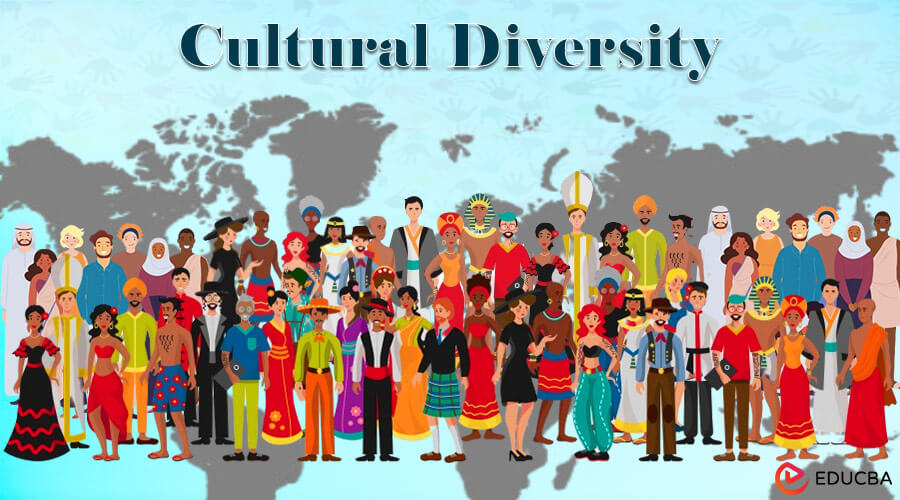 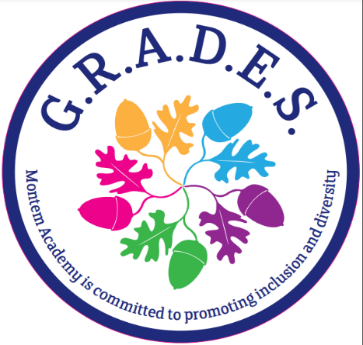 https://www.youtube.com/watch?v=SyaLcfMeeEM
Everyone to Excel through Pride and Ambition
Citizenship
Safeguarding
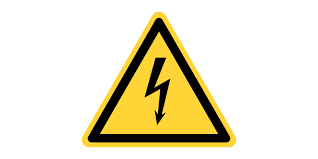 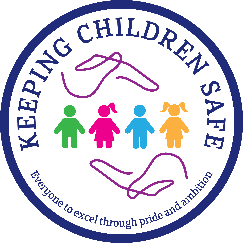 Safety around Electricity
https://www.youtube.com/watch?v=r-QK20pZvto&t=6s  4 minutes - end (reiterate that the number to call is 999 not 911)
Everyone to Excel through Pride and Ambition
[Speaker Notes: Click on the link for the video and then create a short task/question based on the video.]
Citizenship
Arts
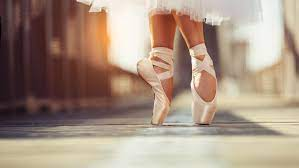 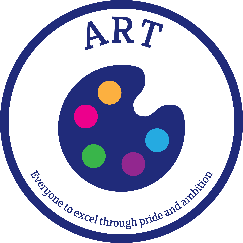 https://www.youtube.com/watch?v=HdheoI6Anug (watch half)
Everyone to Excel through Pride and Ambition
[Speaker Notes: Click on the link for the video and then create a short task/question based on the video.]
Citizenship
Sports
Harry Kane - Resilience
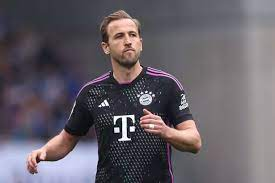 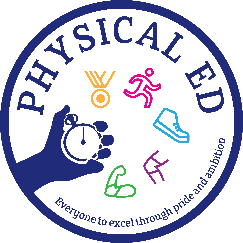 https://www.youtube.com/watch?v=a7MmCj3liMs
Everyone to Excel through Pride and Ambition
[Speaker Notes: Click on the link for the video and then create a short task/question based on the video.]